O-Mopsi Challenges
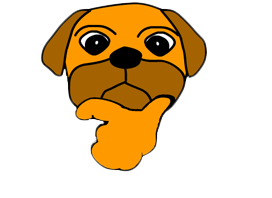 Radu Mariescu Istodor
23.1.2019
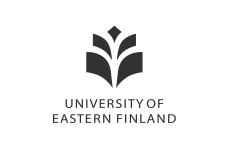 Classical orienteering
Devices: Map and compass
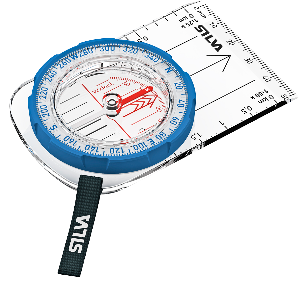 Rules:
 Find all targets
 In a given order
 Fastest wins
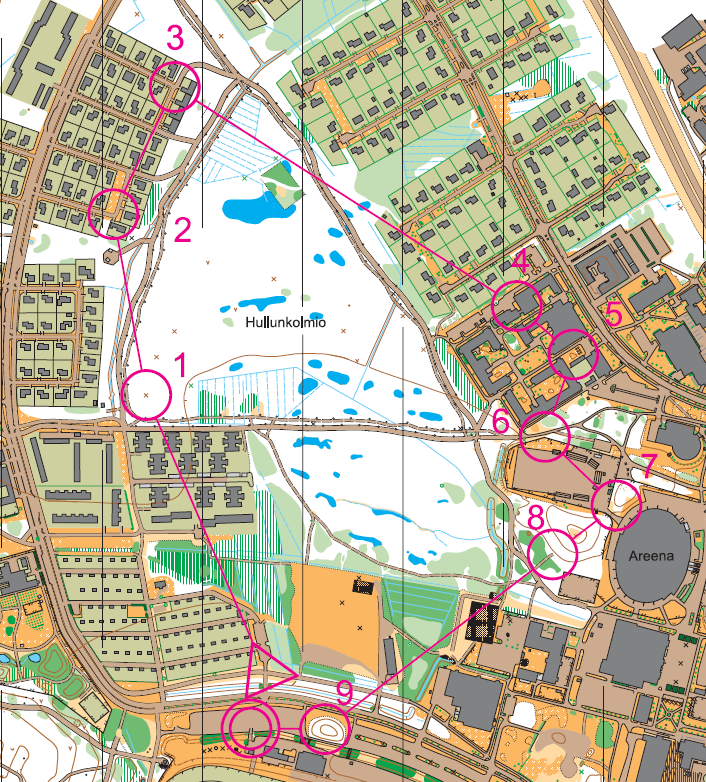 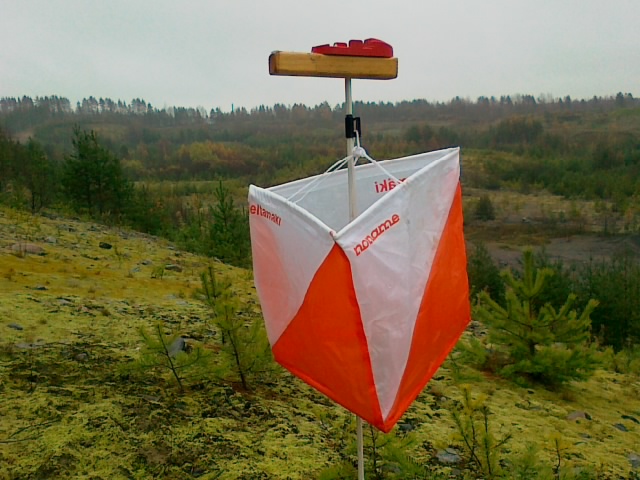 Target
Map of target locations
O-Mopsi orienteering
Rules:
 Find all targets
 In free order
 Fastest wins
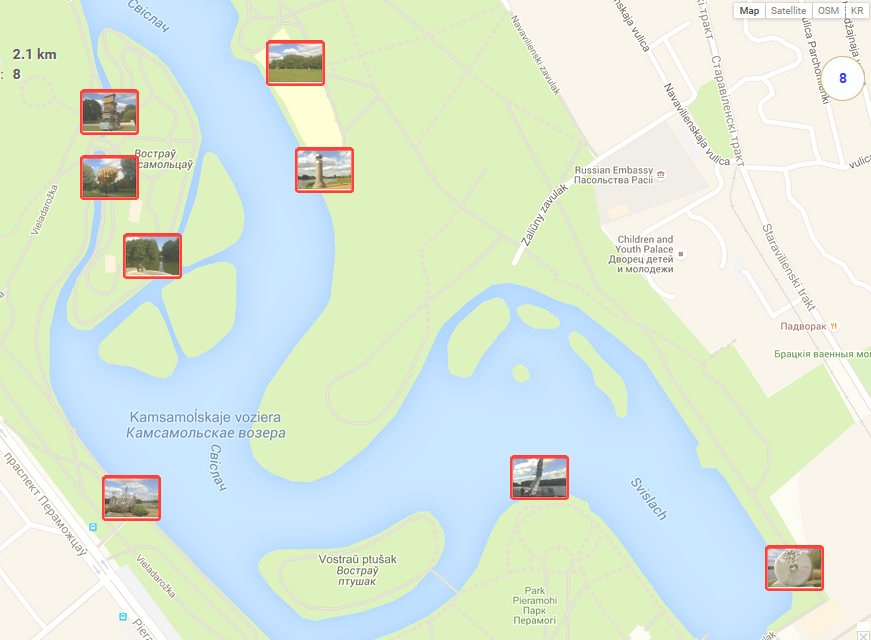 Smartphone and GPS
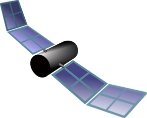 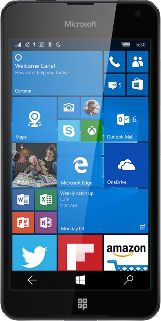 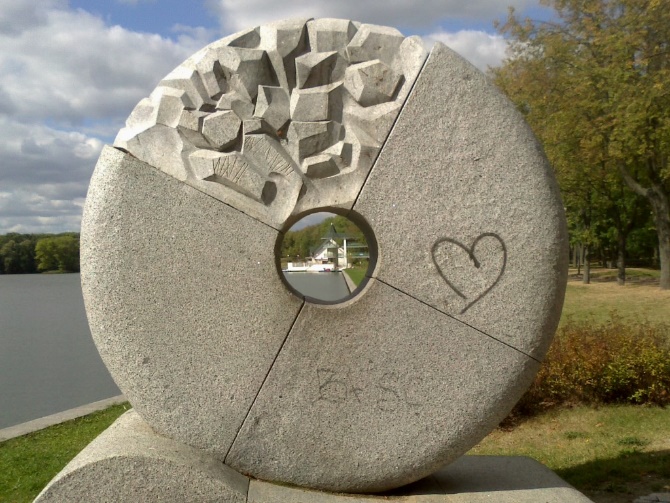 Real objects
Map of target locations
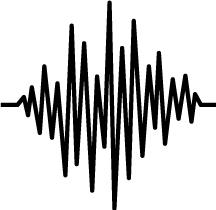 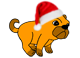 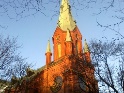 100 m
200 m
300 m
400 m
500 m
Additional clues to player
Zoomable map
 Own location shown
 Distance and direction to target
 Sound guidance (Geiger)
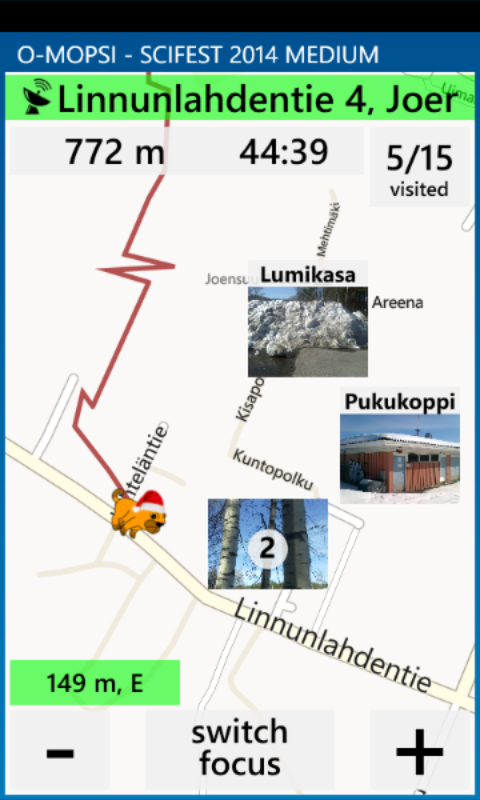 Motivations to play
Competition
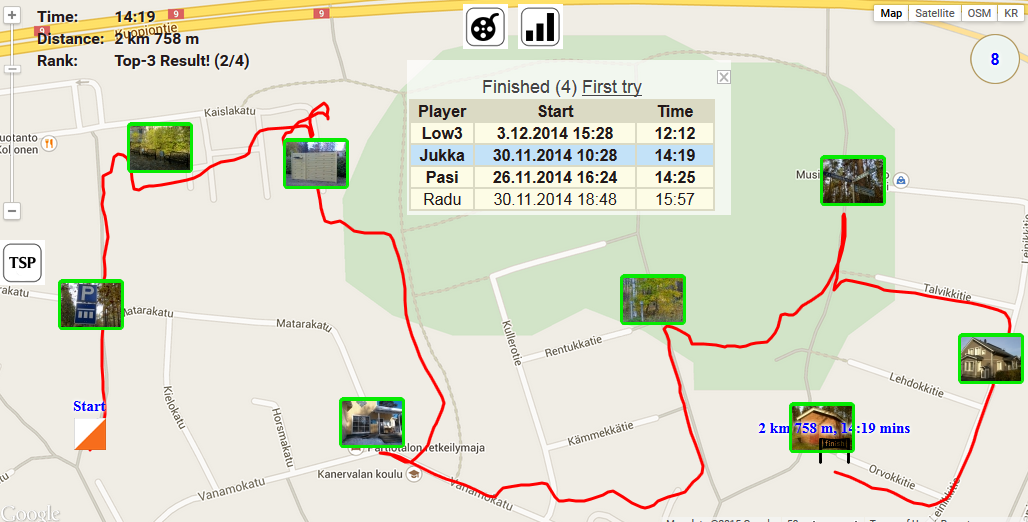 Touristic
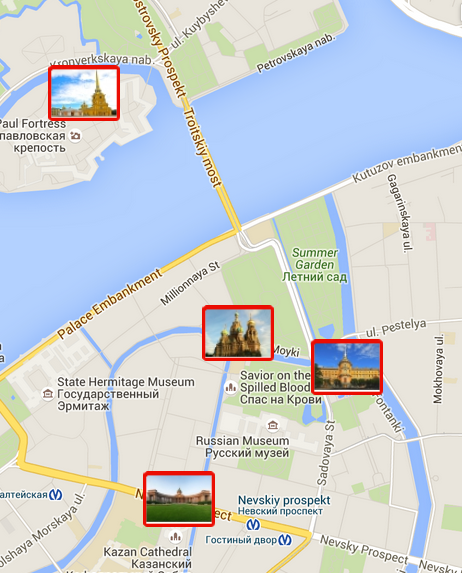 Outdoor landmarks
Objects in park
User’s own travel pictures
Catherdals of
St. Petersburg
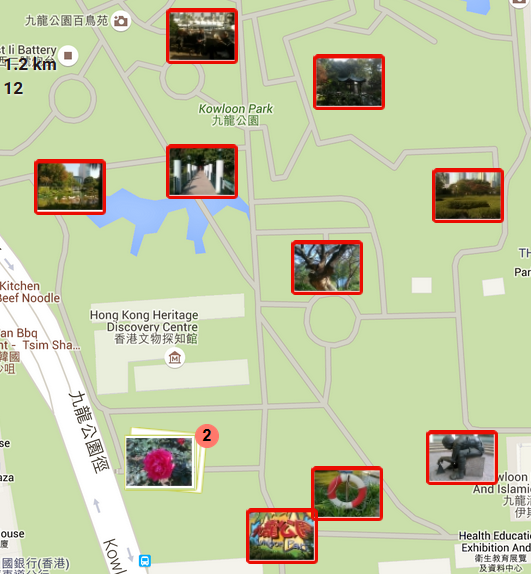 Kowloon park
Hong Kong
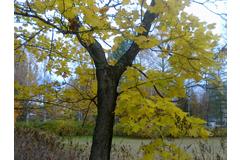 Maple
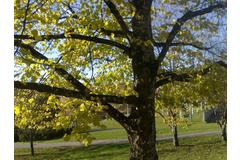 Elm
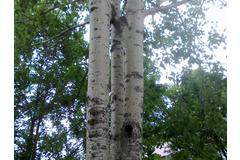 Aspen
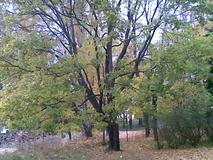 Oak
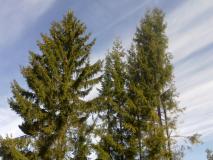 Spruce
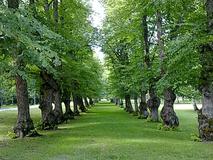 Lime tree
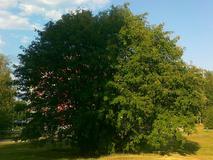 Rowan
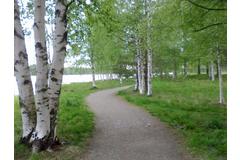 Birch
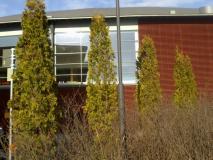 Thuja
Educational
Exhibitions
Outdoor museums
Biology
Botanical gardens
Geography
Architecture
City history
Challenges
Challenges of playing
TOMORROW
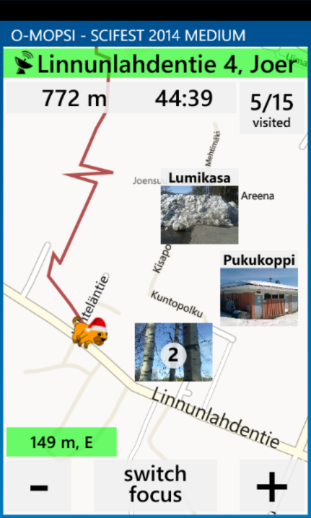 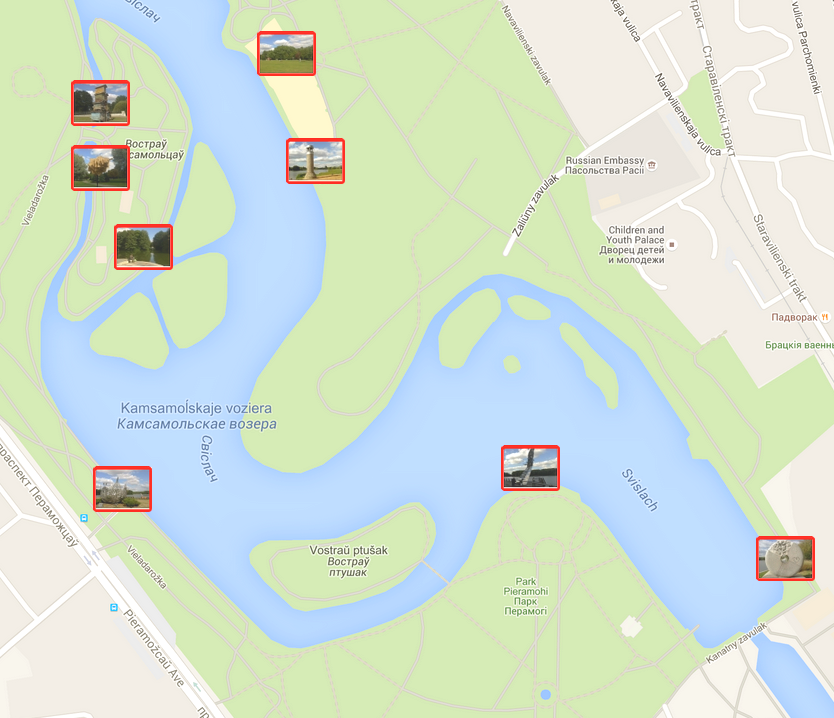 Finding best order
 Optimizing paths to targets
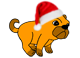 Photo content - Good
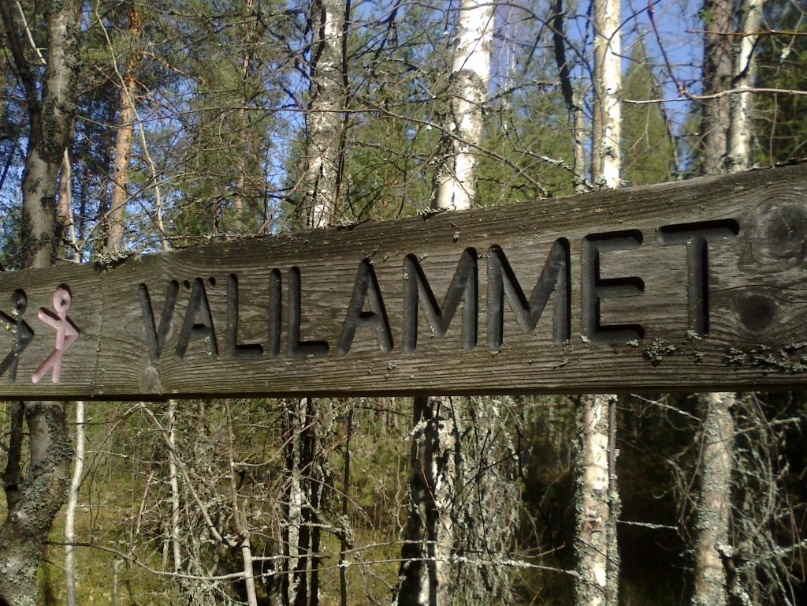 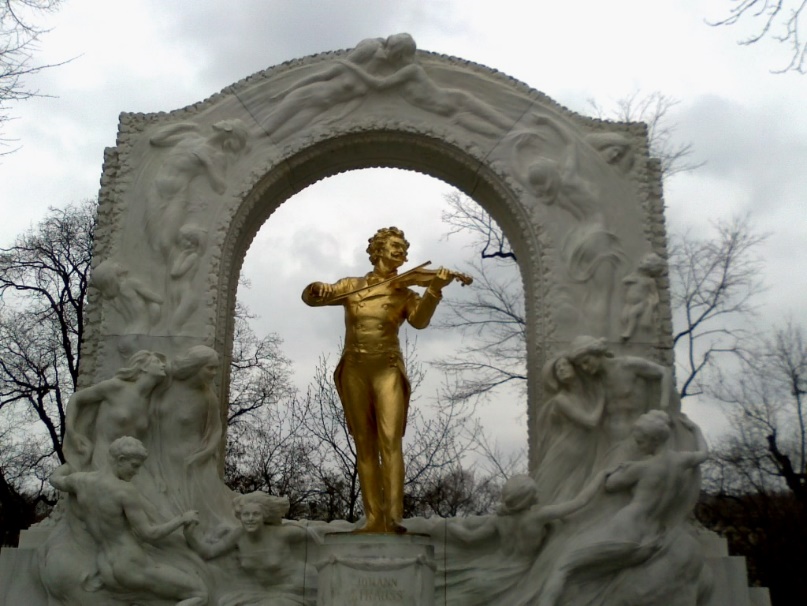 Johan Strauss
Viitta
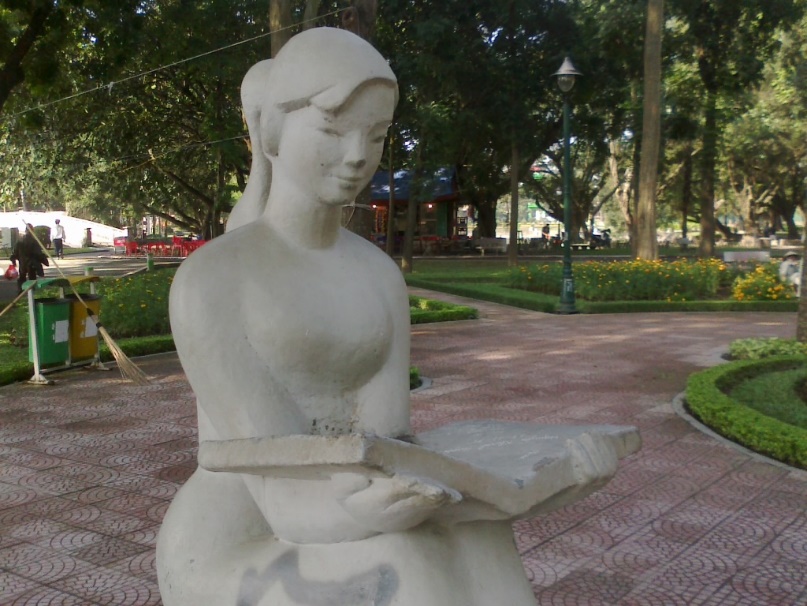 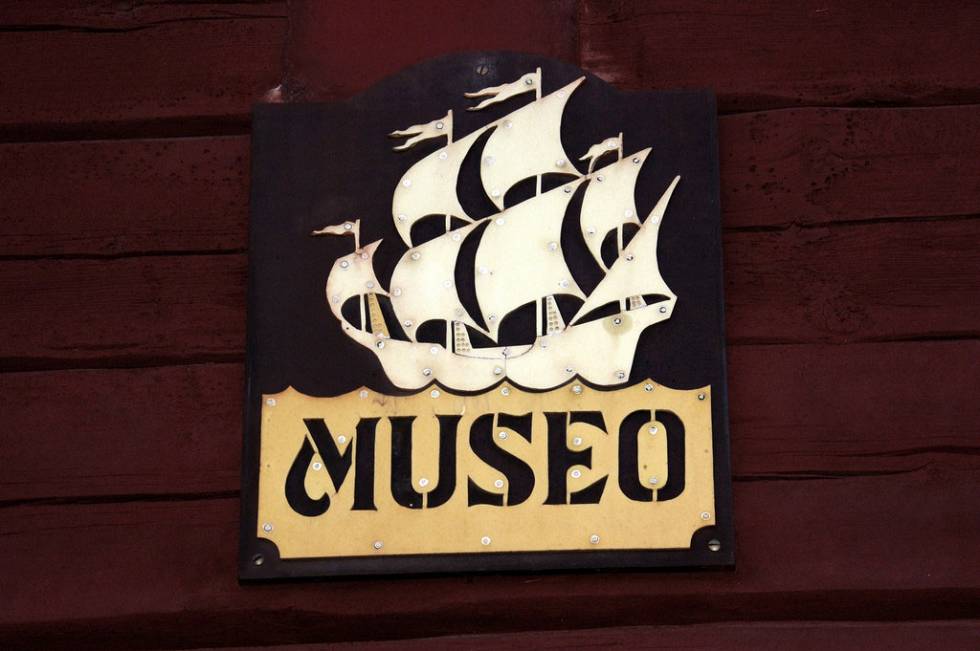 Reading girl
Sea museum
Where to find Photos
Public photo databases (Instagram, Flikr)
GIS systems
Tourist websites https://www.aviewoncities.com
Crawling the web
Photo content - Maybe
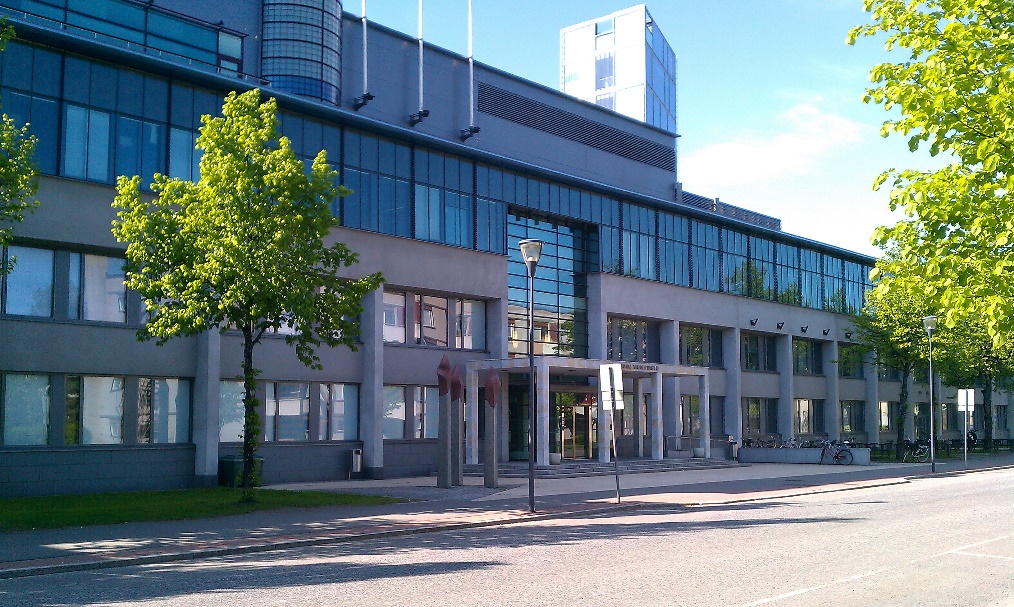 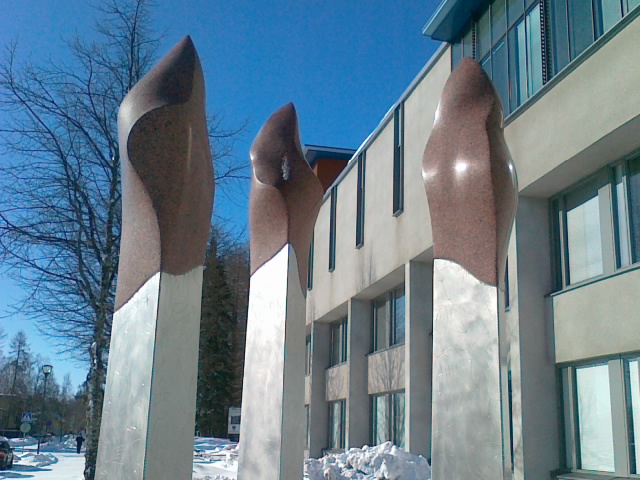 Maybe

Better
Science Park
Science Park
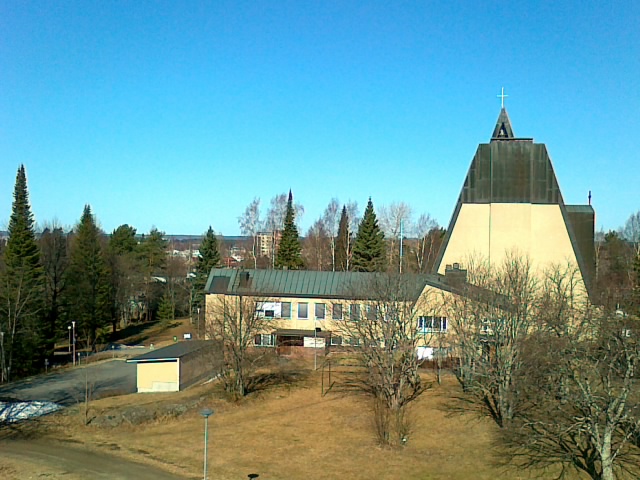 Church
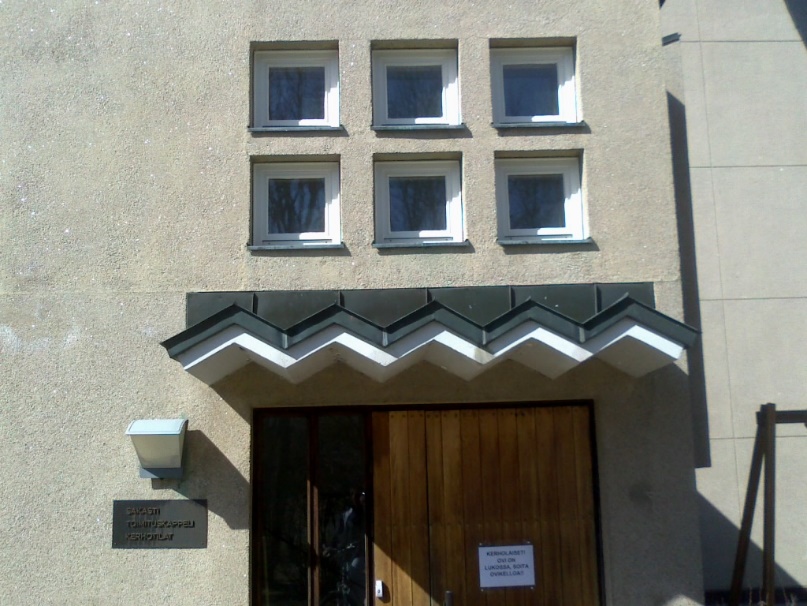 Sakasti
Better

Reconsider
Photo content - Bad
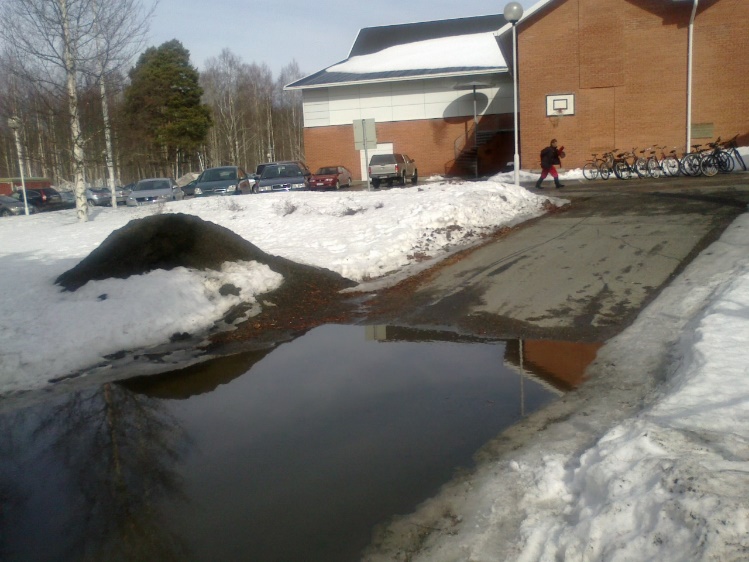 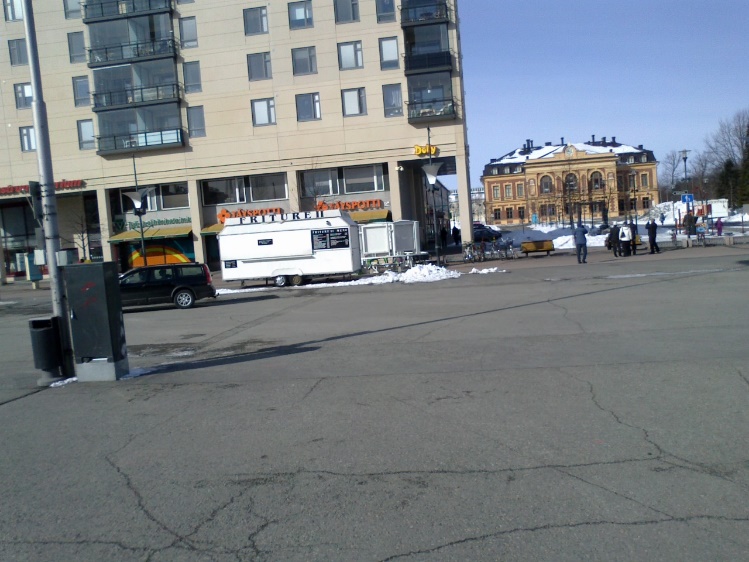 Palloilukeidas
Art museum
?
Bad
Which one is it?
Keidas = Oasis. The water???
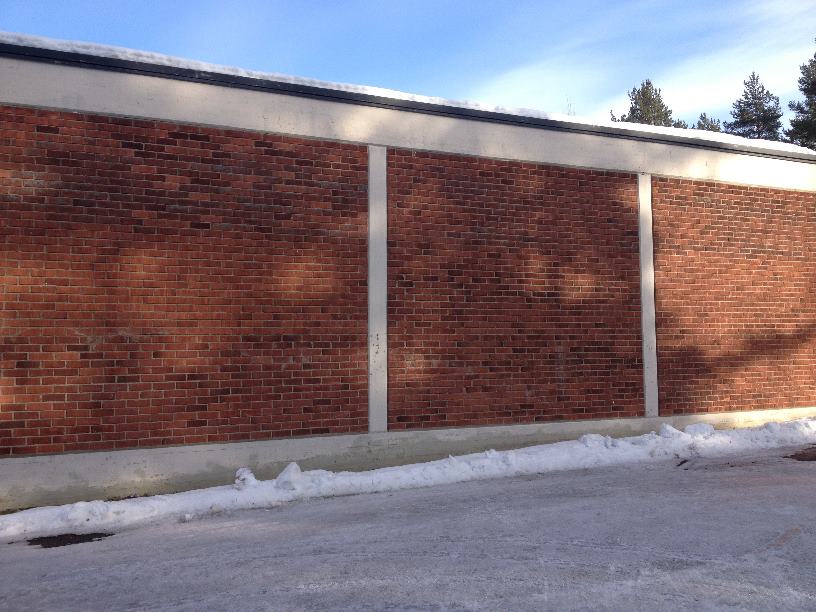 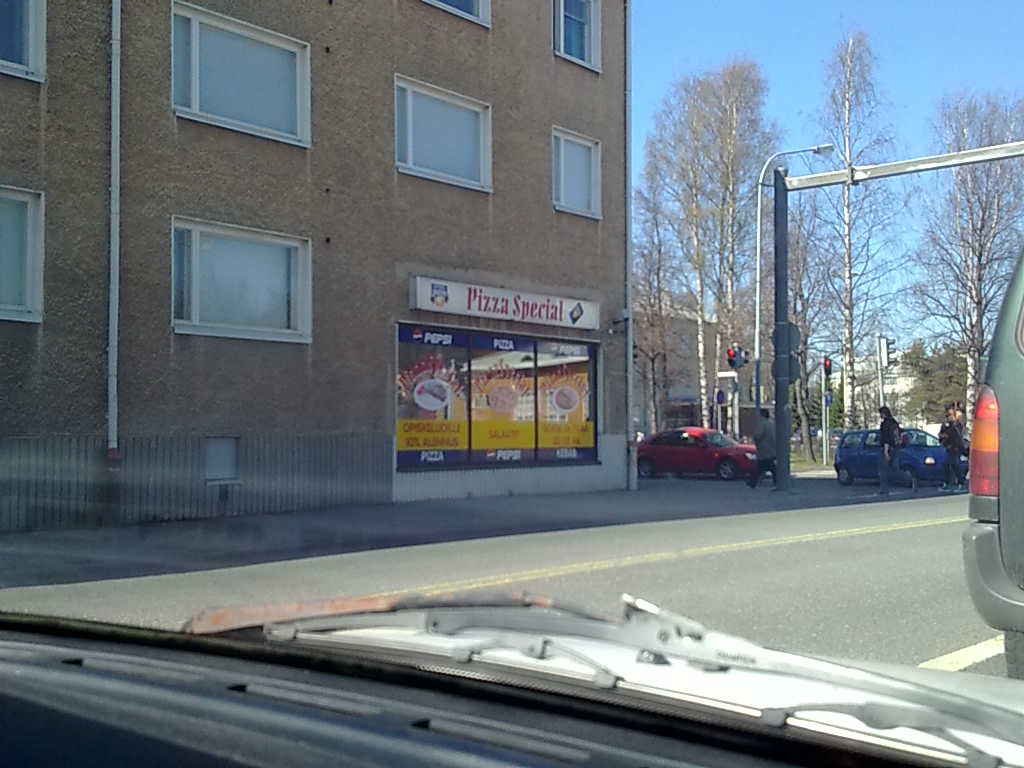 Pizza special
Tiiliseinä
Reconsider
Bad
Size = 3264x2448
Backyard of swimming hall
Can you find it…?
Tune the location
Location of Photo
Location of Target
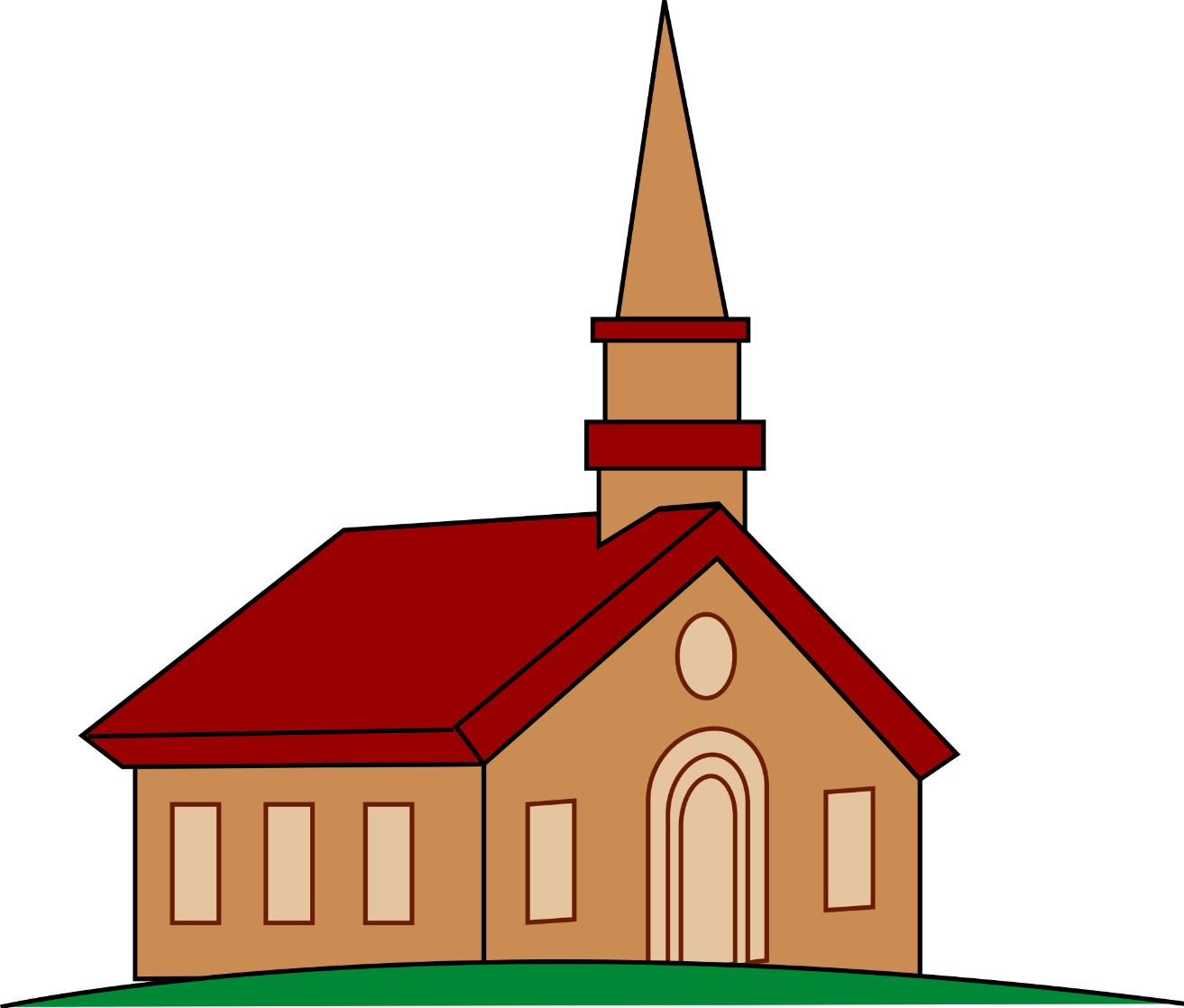 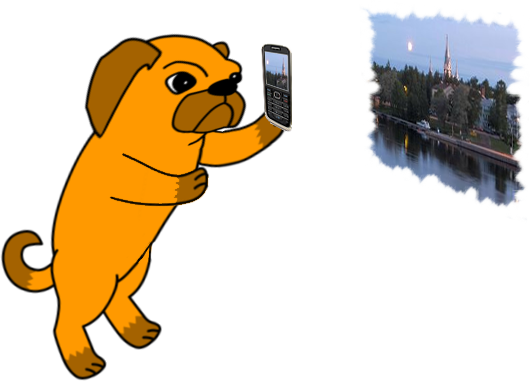 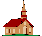 Tune the location
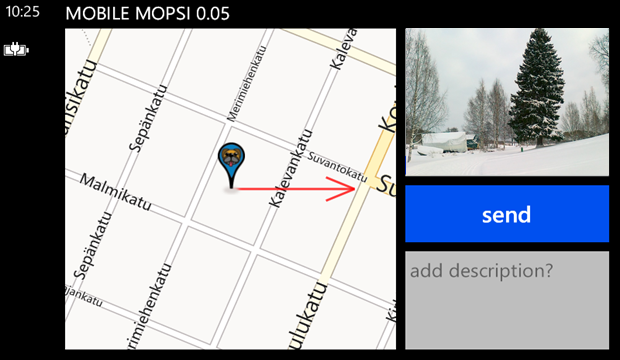 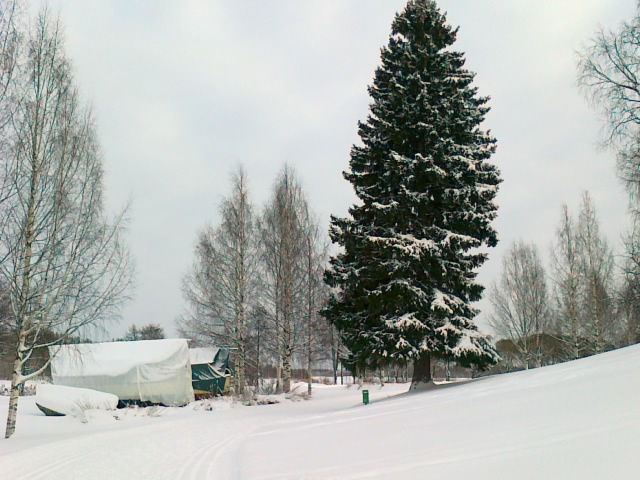 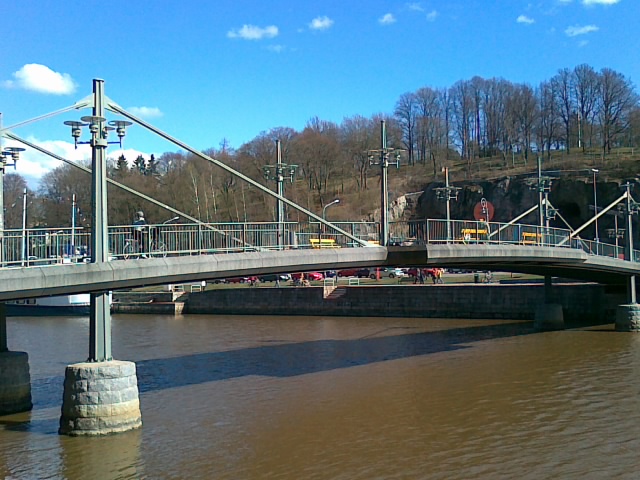 Spruce
Bridge
Ok
Expected location:
Clear target
Easy to identify
Good visibility
Middle?
30m
30m
15m
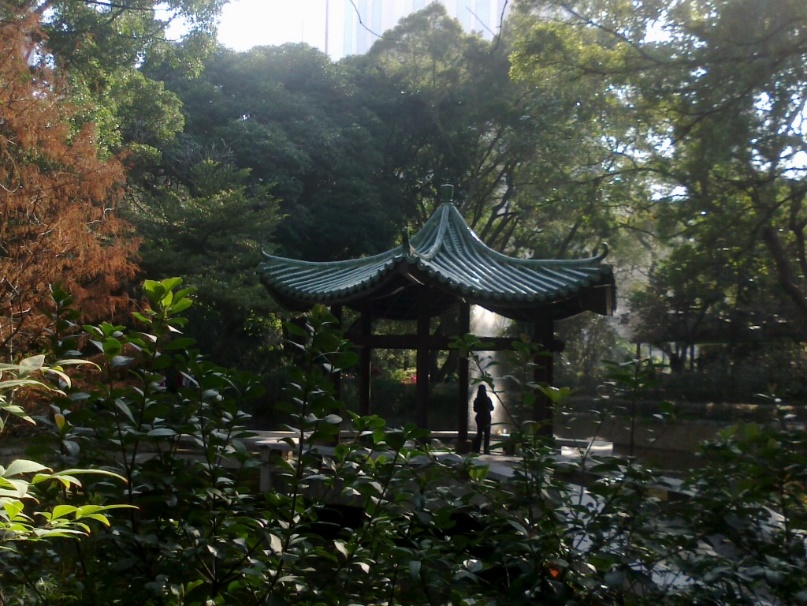 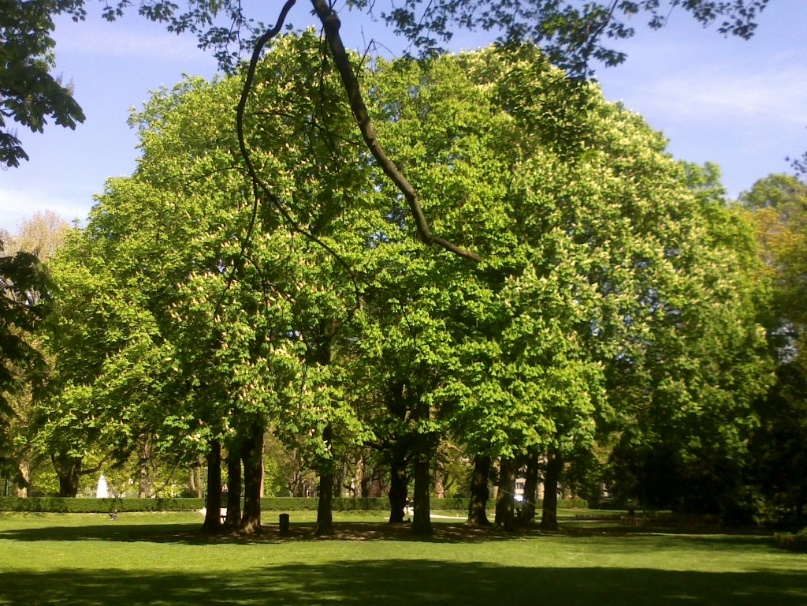 Circle of trees
Ok
Shrine
Ok
30m
50m
Recency
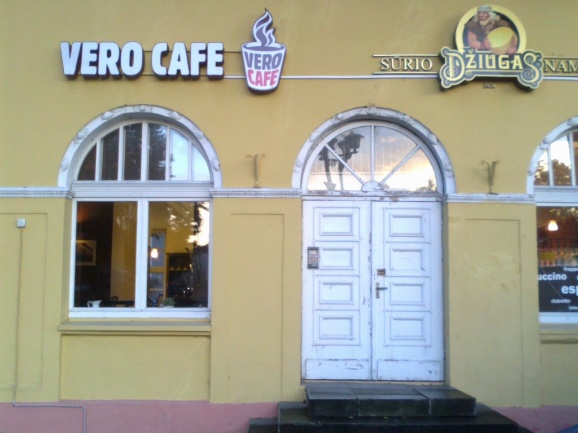 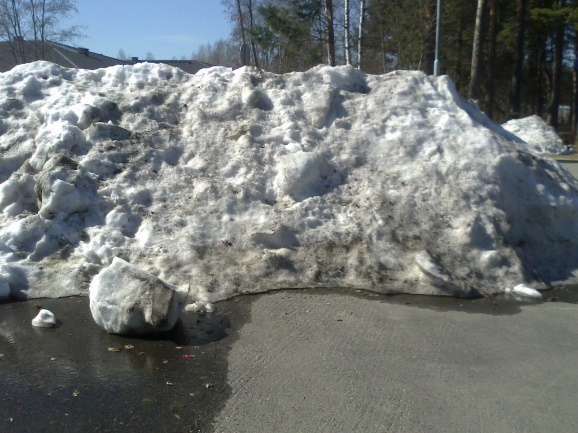 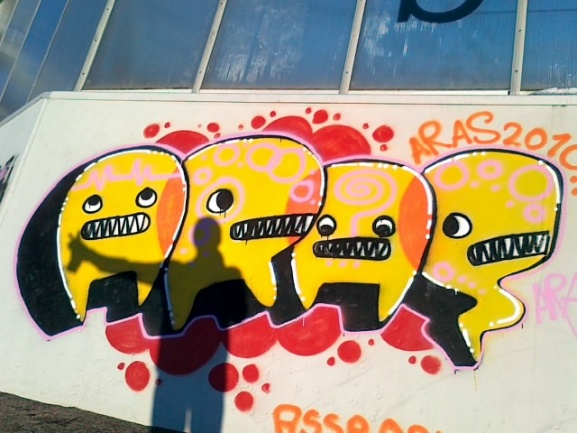 Grafiti
Snow
Cafe
Already removed!
Good for seasonal game but will vanish before the summer.
Ok if building recognizable but cafés come and go.
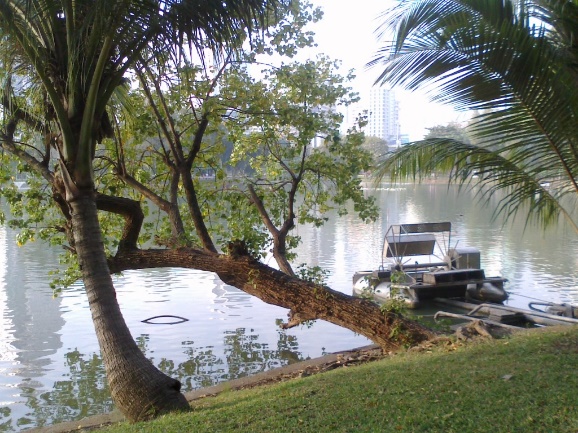 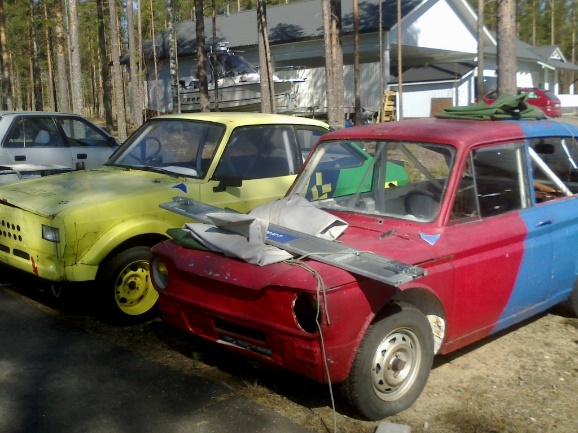 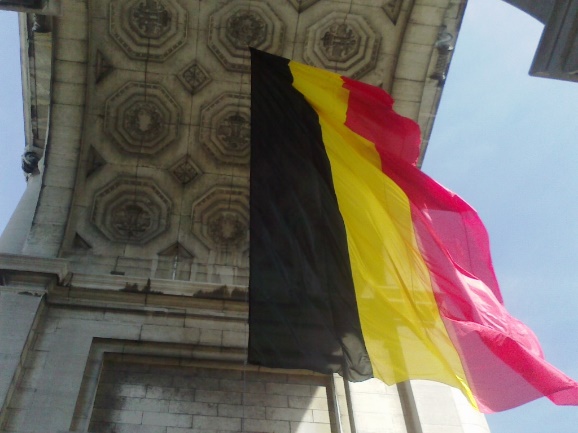 Cars
Flag
Falling tree
Next year might be fallen out already!
How longer the owner will keep them?
Will be there all the time?
Accessibility
Flamingos
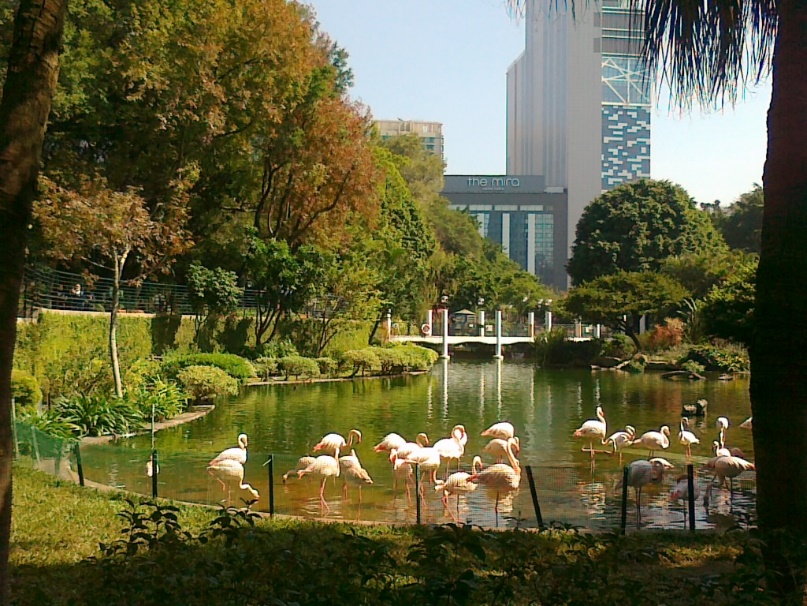 Fence
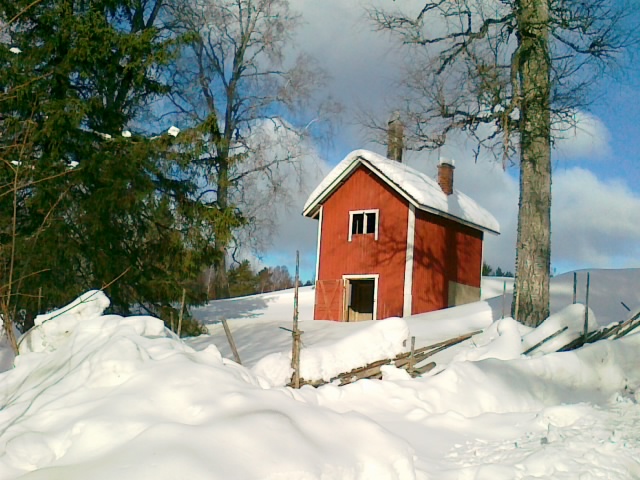 Good targets but as zoo, you cannot access. Location must be kept at the viewing point.
Horse race track
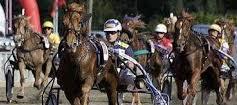 Hut
Good in summer. Snow might make it tougher.
Check the fence.
Nice but make the target at the entrance (outside), and not in the middle of track. Might be closed.
Reachability
River
Unreachable
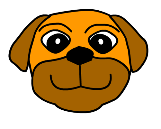 Complexity
What makes the difficulty change?
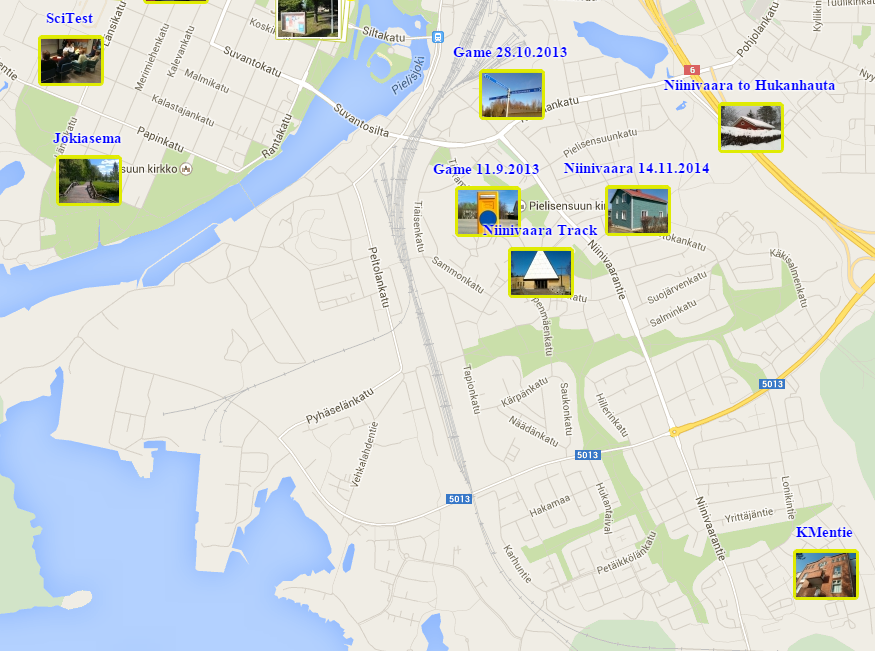 Automatic game creation
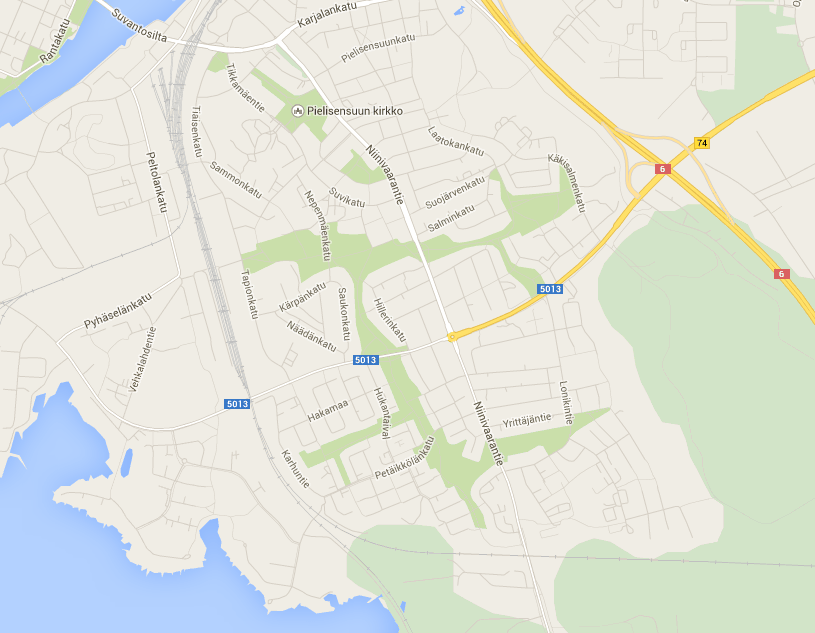 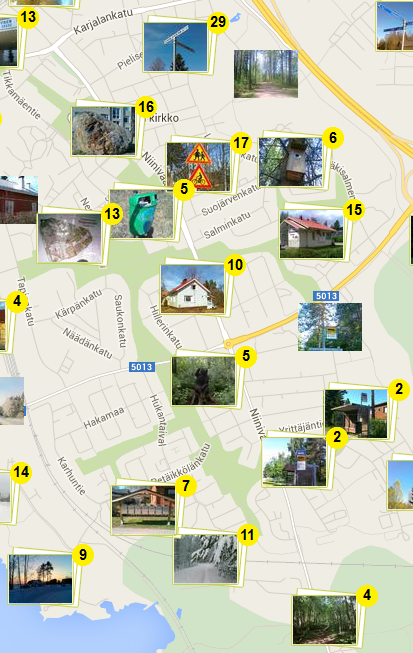 Want game
here!
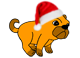 Simple algorithm
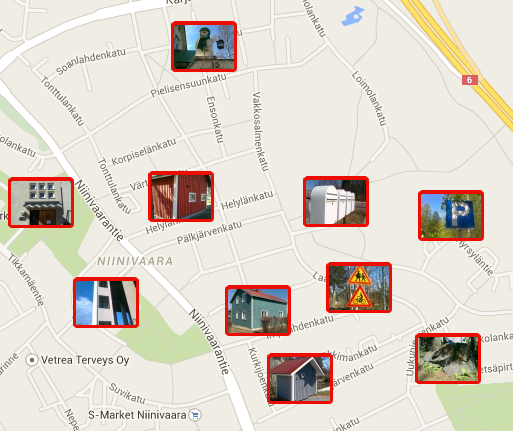 Select N Goals Randomly
QUALITY
Threshold
100-400 m
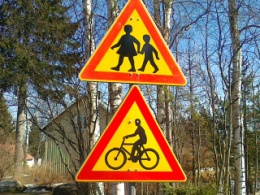 Sort by qualityKeep the best
No
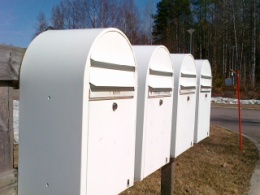 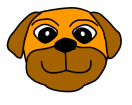 Are they well distributed?
Yes
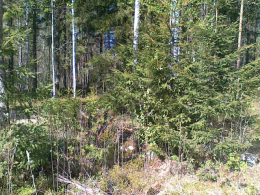 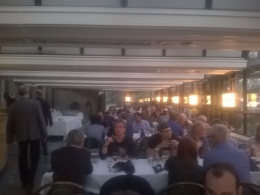 Not accessible
Indoor
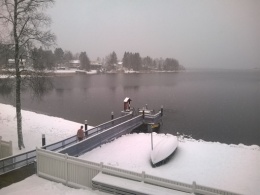 Missing title
New Game!
Thank You !
Radu Mariescu-Istodor  
radum@cs.uef.fi
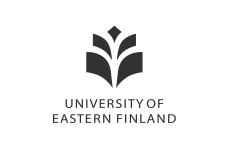